Il Fondo di Garanzia per le PMI
Presentazione On line delle domandecon Procedura Semplificata
RTI Servizio Assistenza alla Clientela
Entra nel sito del Fondo di garanzia all’indirizzo www.fondidigaranzia.it
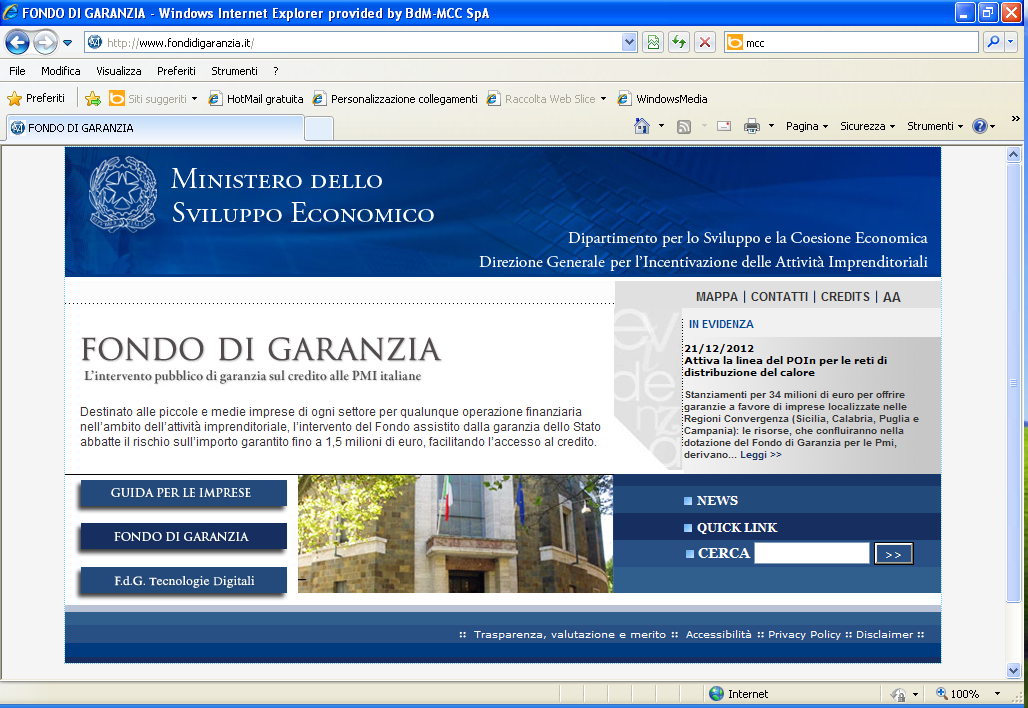 Clicca qui
All’interno della sezione Fondo di garanzia è presente la procedura on line
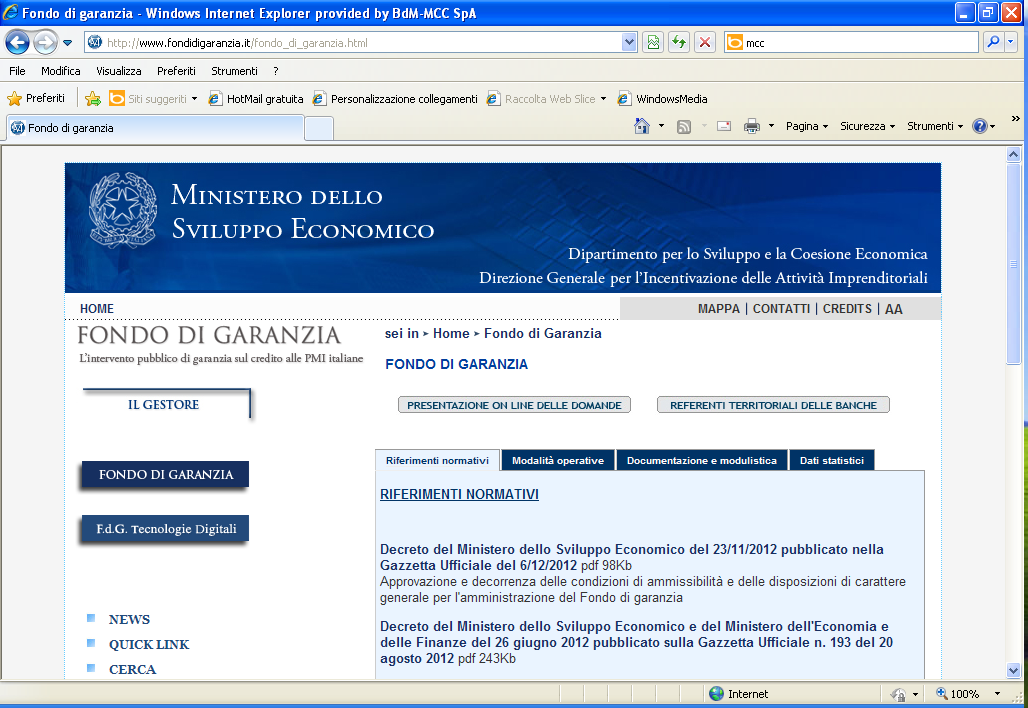 Clicca qui
Una volta entrato nella sezione “presentazione on line” una barra laterale indica tutte le azioni che si possono compiere nella pagina
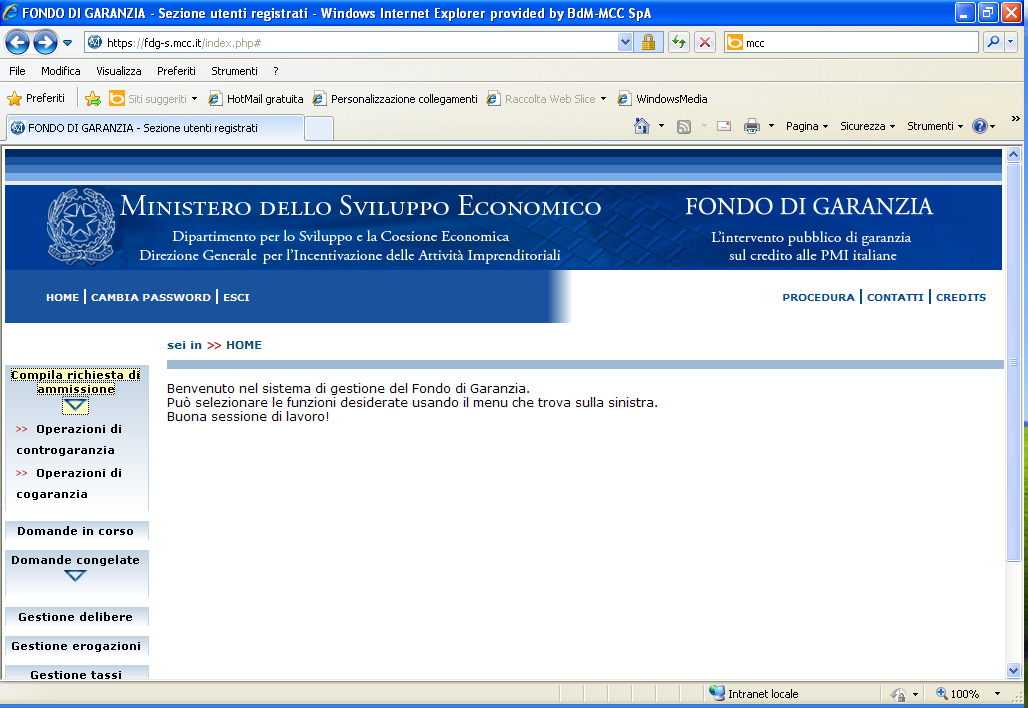 Clicca qui
Nella prima schermata della procedura viene richiesta la tipologia di   operazione
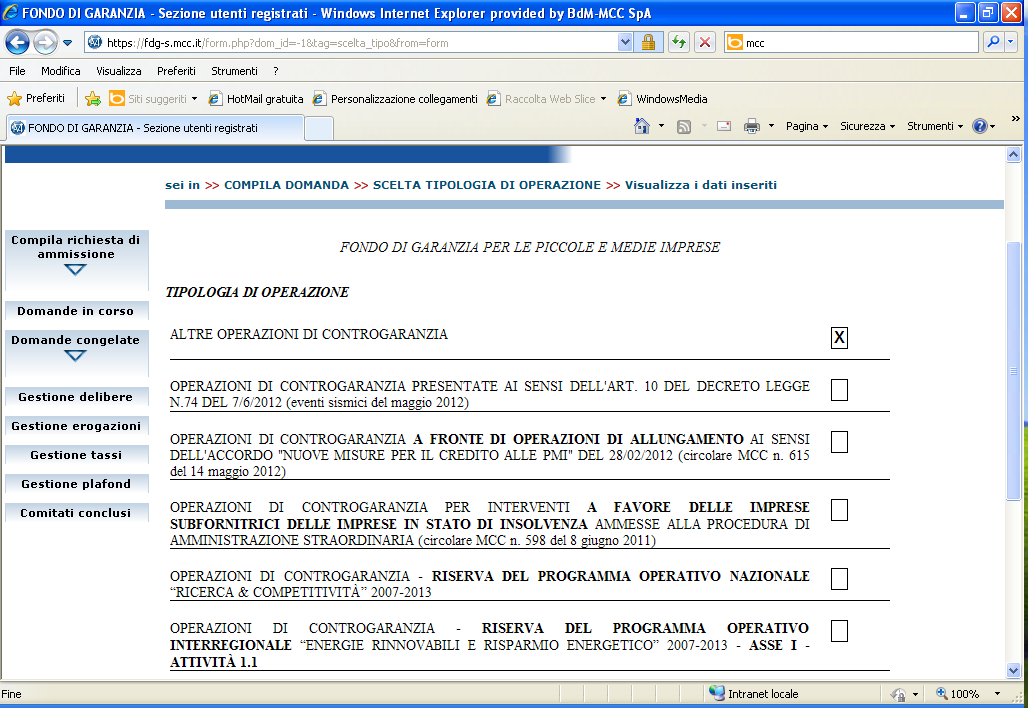 Clicca qui e ricorda di confermare la tua risposta in ogni schermata
Scegli il flag in base al tipo di procedura e di contabilità
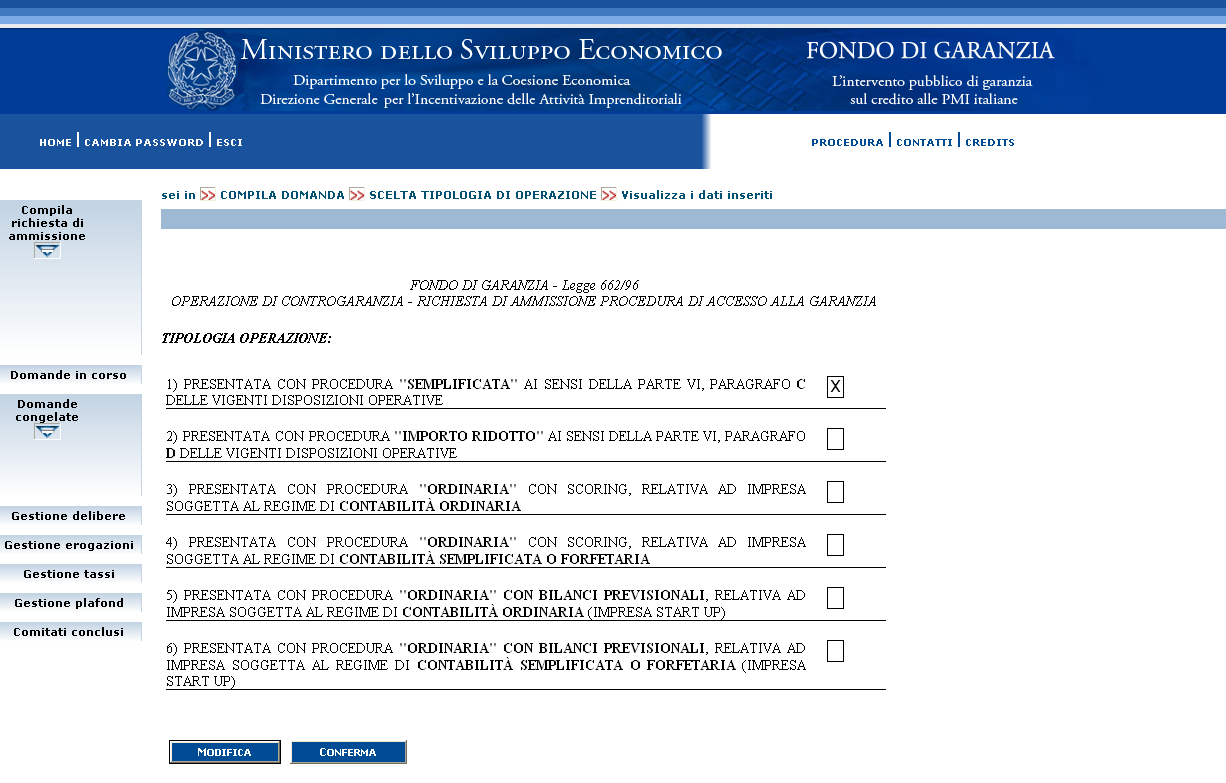 Clicca qui
Inizia la compilazione vera e propria della domanda
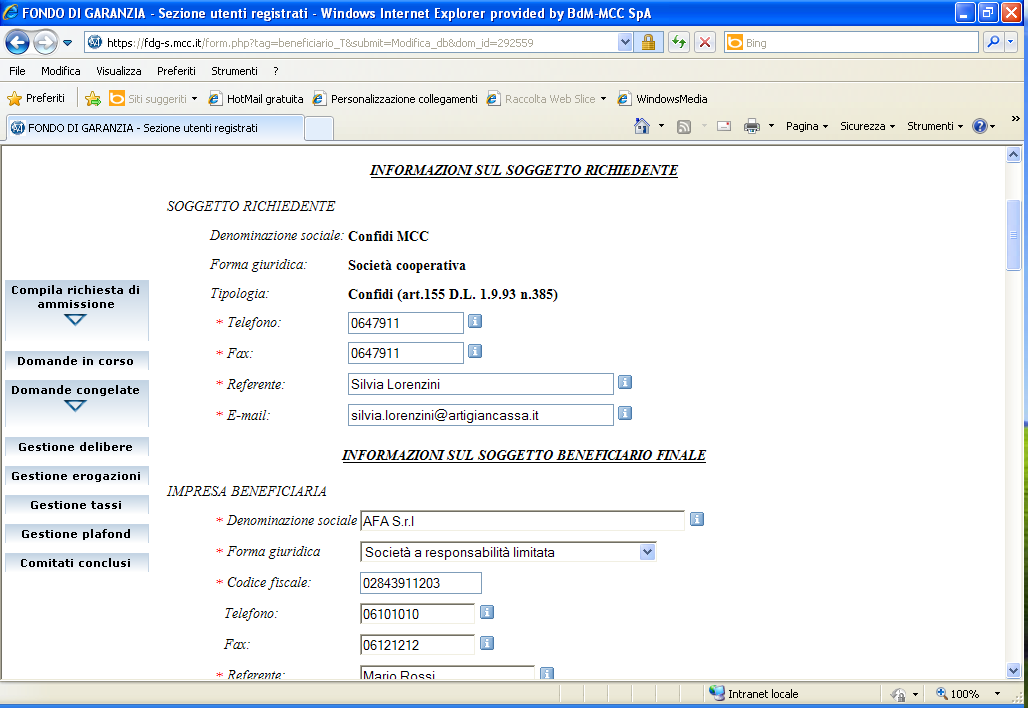 Informazioni sul soggetto richiedente e sul soggetto beneficiario
La maggior parte dei dati viene inserita mediante combo box che facilitano le scelte
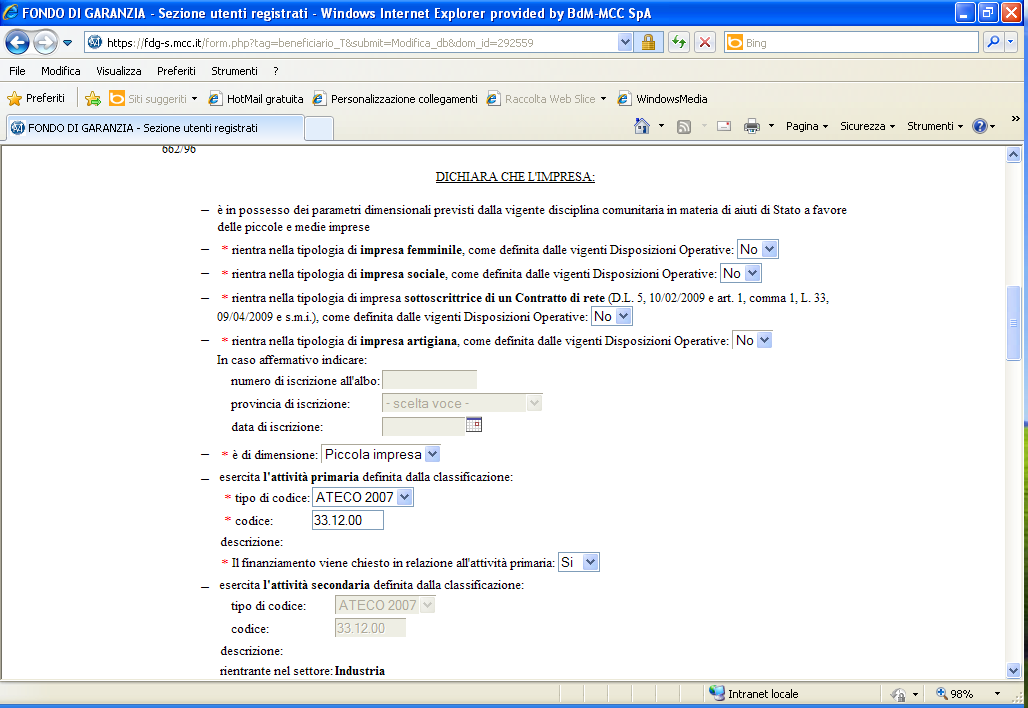 Nel caso di inserimento di attività non ammissibili il sistema non permette di proseguire gli step successivi della domanda
La sede legale/operativa influisce sia sulle percentuali di copertura che sull’importo delle commissioni da versare al Fondo
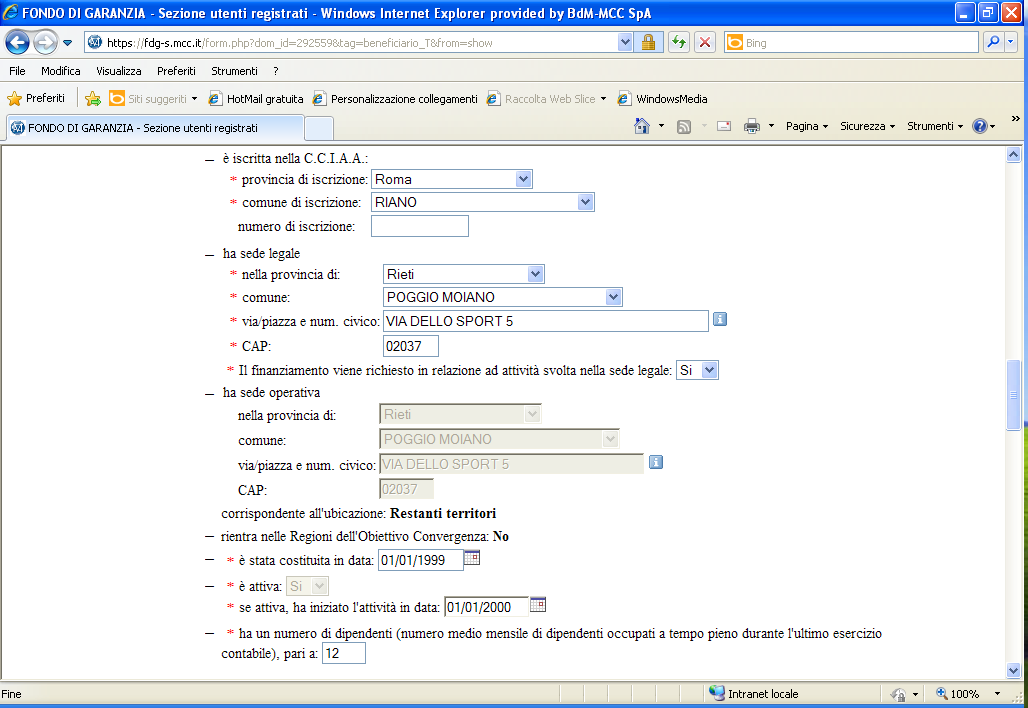 Info sulla sede legale e operativa
N.B. In Lazio e Toscana sono presentabili solo operazioni di controgaranzia
Ai fini della valutazione viene considerato anche il fatturato
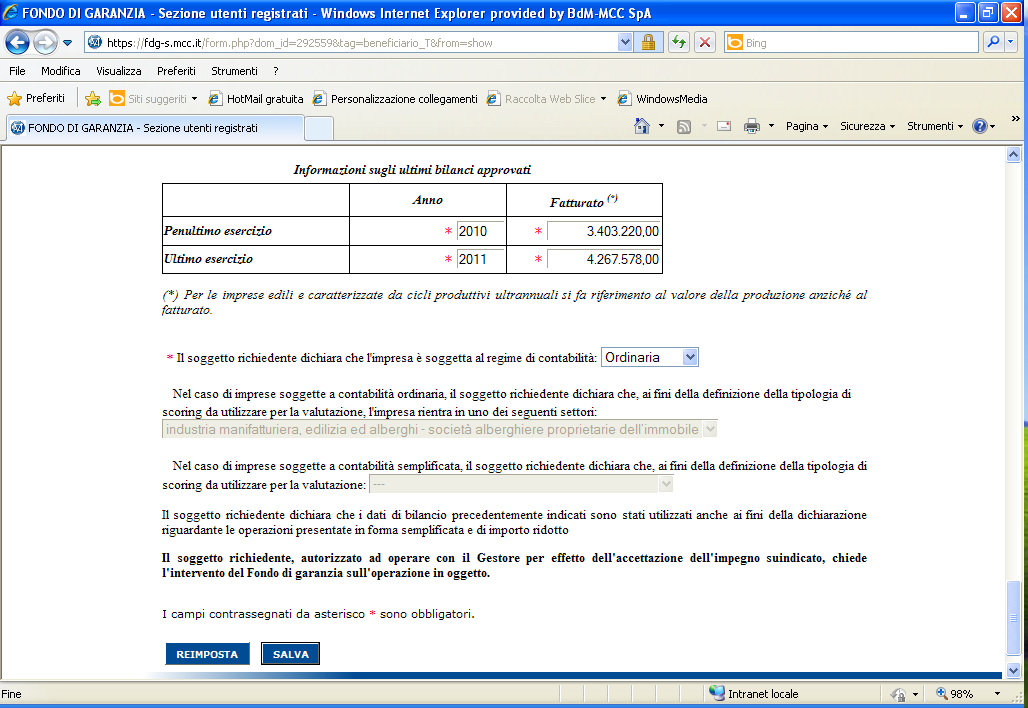 In € mln.
NB: tale valore viene riportato nella tabella di scoring in € mgl
Informazioni sull’operazione
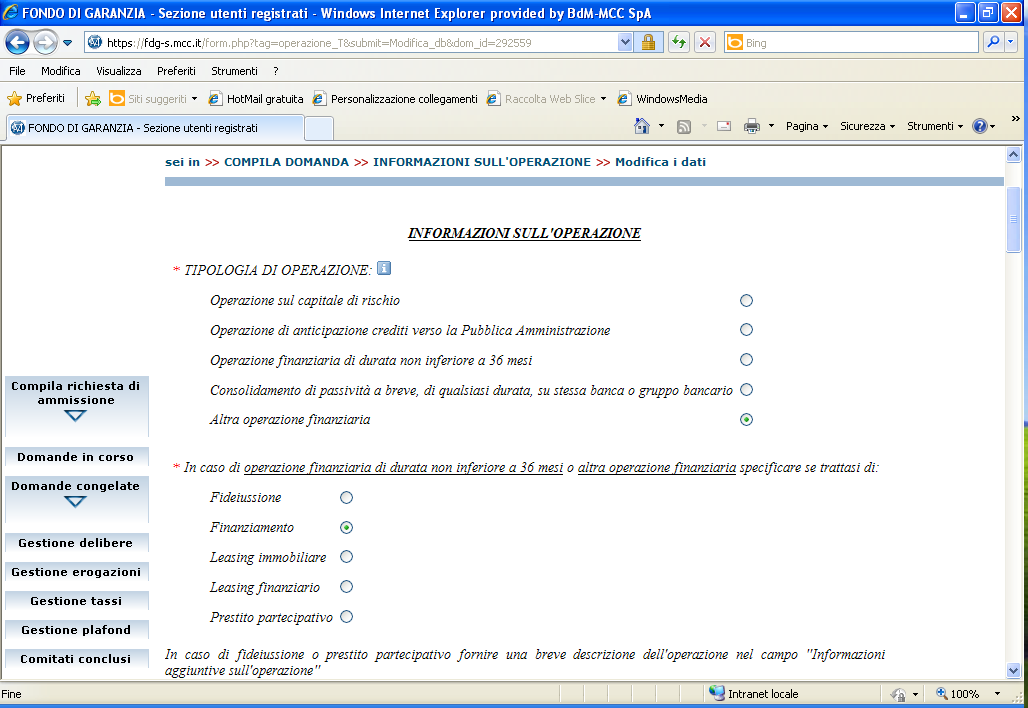 È ammissibile qualunque operazione purché diretta all’attività d’impresa
Viene utilizzato nel caso di operazioni < 36 mesi
Informazioni aggiuntive sulla finalità
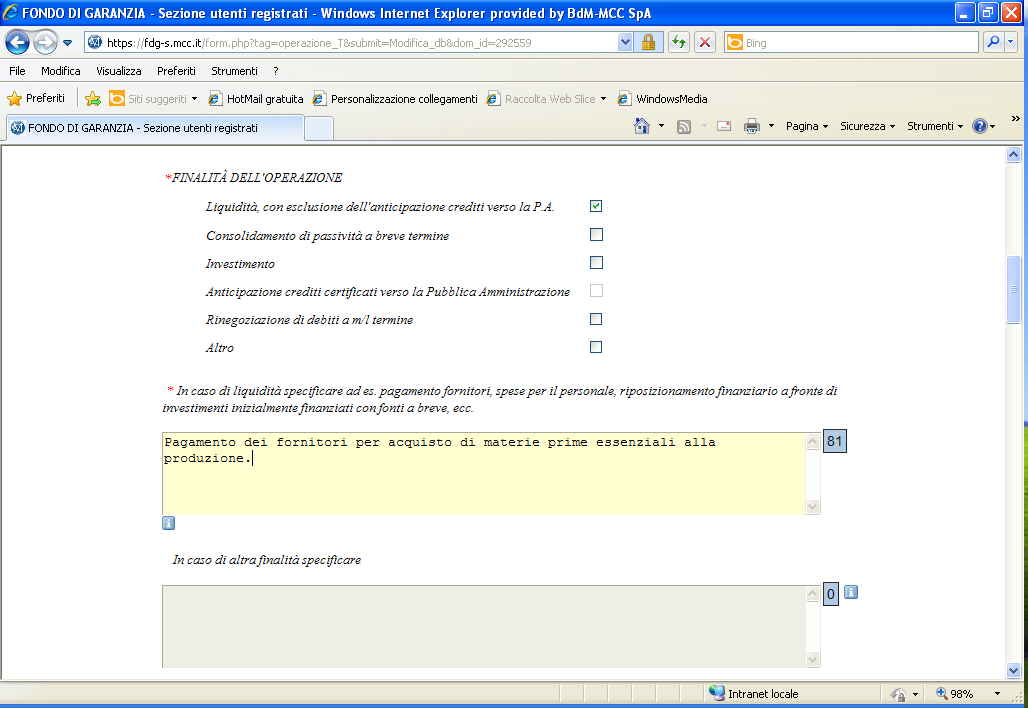 Indicare nel box la Finalità dell’operazione nel caso di LIQUIDITA’
Compilazione dati sul SOGGETTO FINANZIATORE
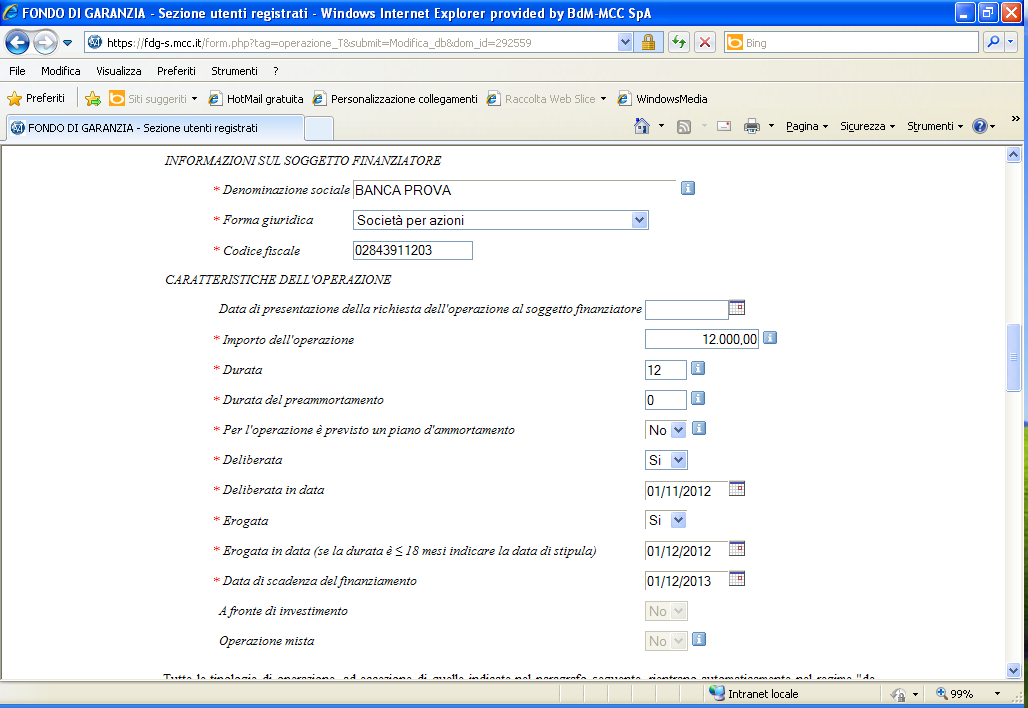 Indicare le specifiche sull’operazione finanziaria
Compilazione dati sulla GARANZIA DEL SOGGETTO RICHIEDENTE
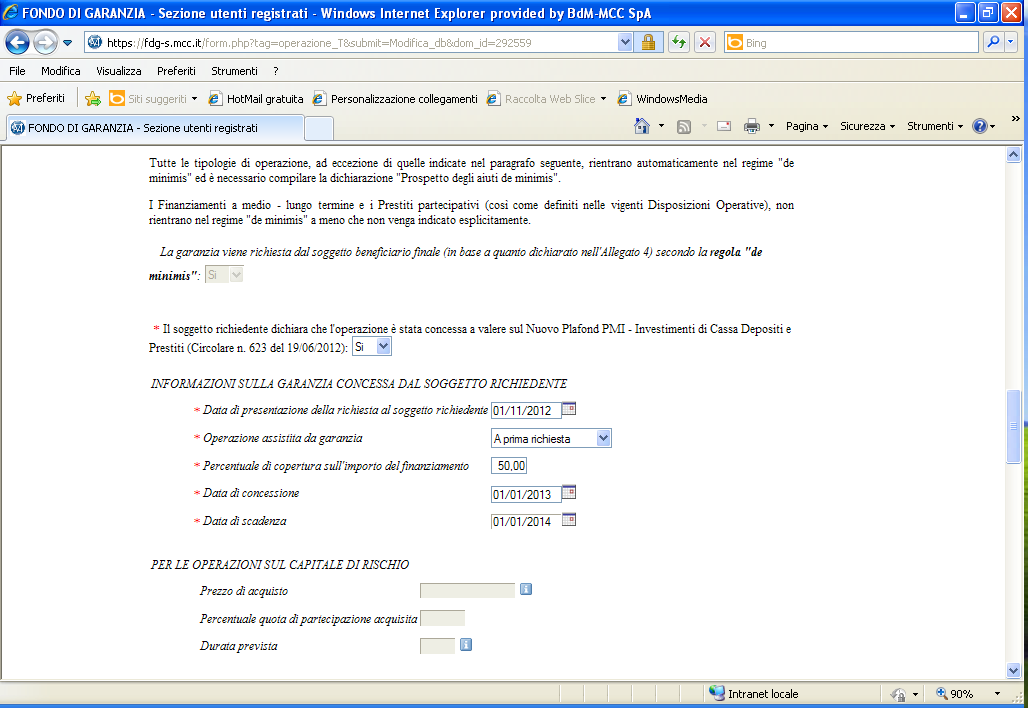 Regime «de minimis»
Tipologia di Controgaranzia
Nel seguito della schermata vengono richieste specifiche a seconda del tipo di operazione scelta.
Esempio delle informazioni specifiche nel caso di consolidamento
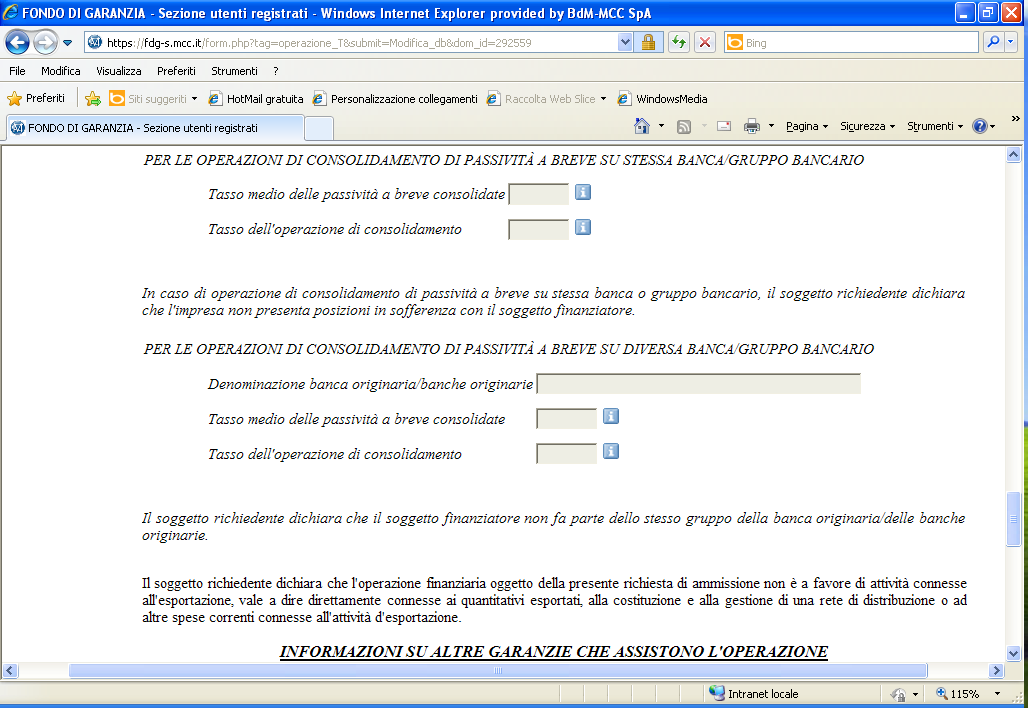 Specificare le condizioni dell’operazione
Informazioni specifiche SULLE ALTRE GARANZIE
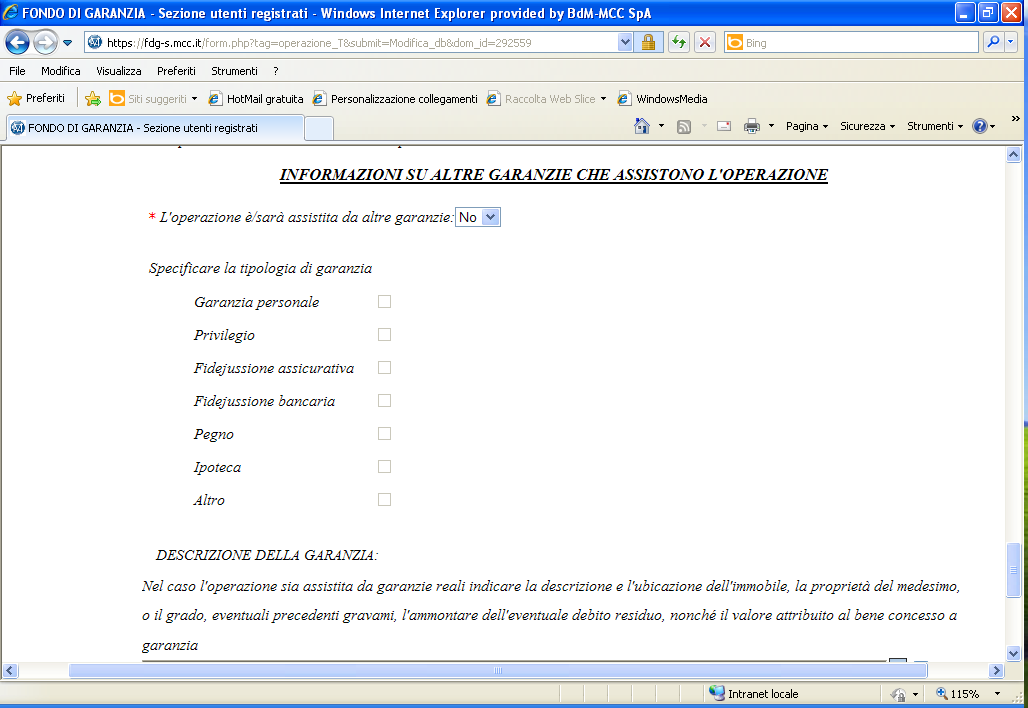 Non avere altre garanzie
 (reali, assicurative,bancarie)
è uno dei requisiti per presentare la domanda con la procedura semplificata
Informazioni sulle commissioni dovute al Soggetto Richiedente
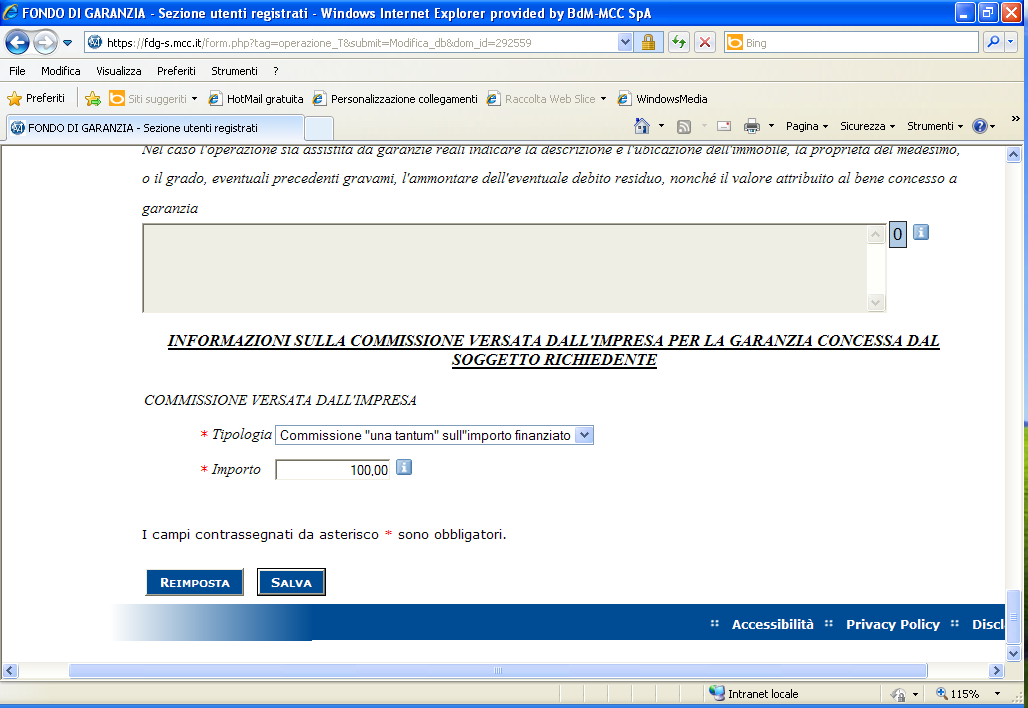 Occorre specificare il tipo di commissione e l’importo
Informazioni sul tasso di interesse e le commissioni
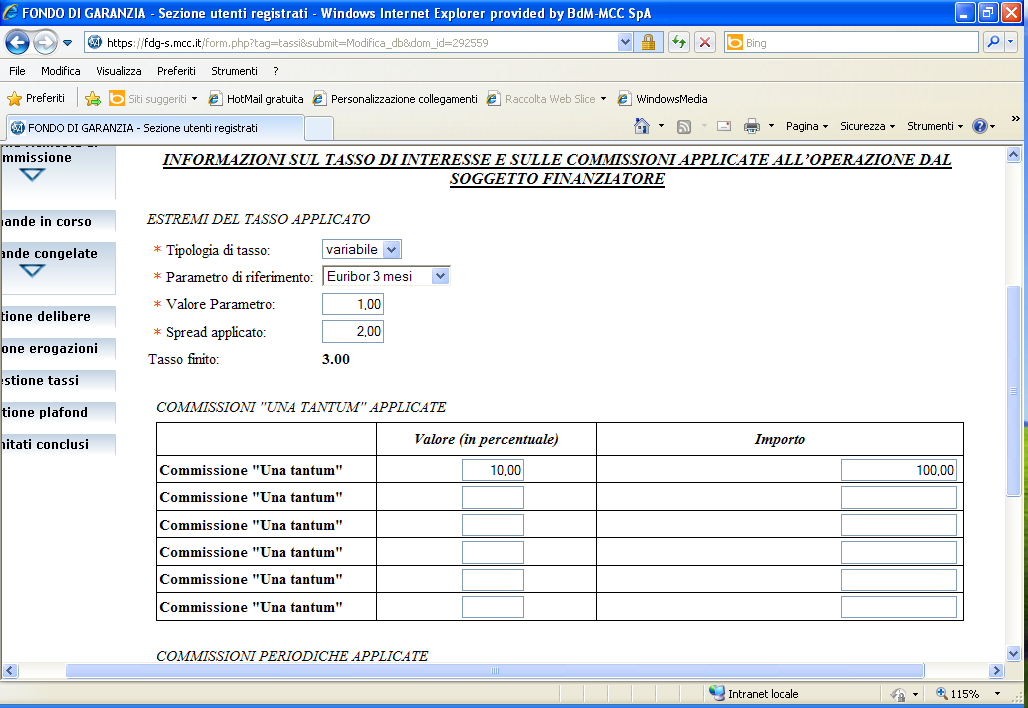 Specificare le condizioni dell’operazione e le commissioni applicate
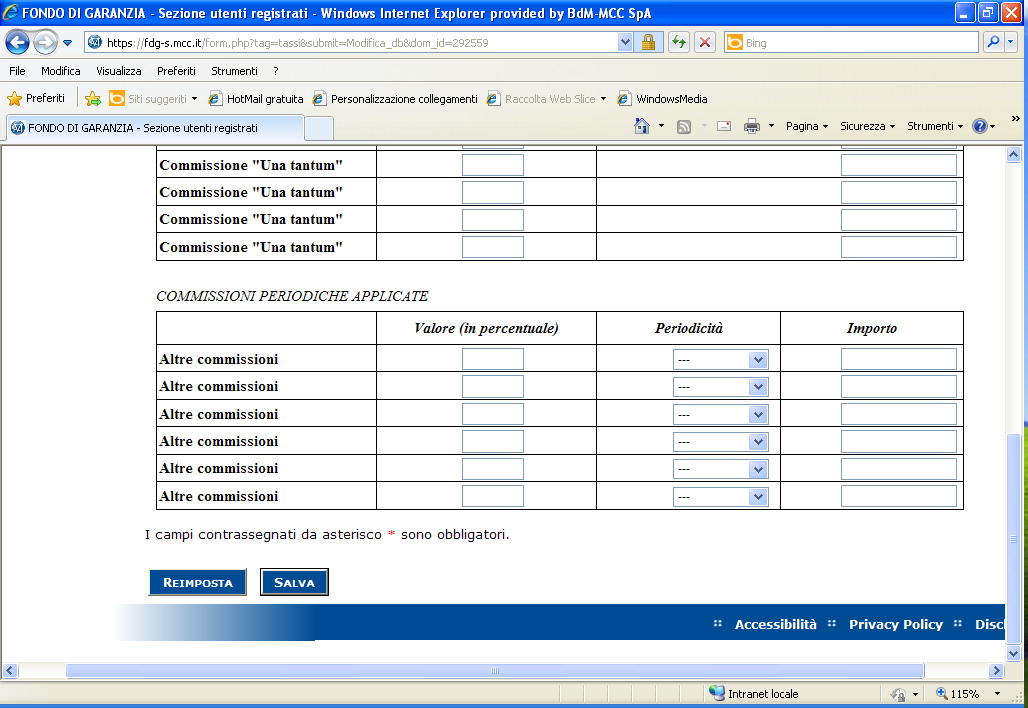 La tabella per l’inserimento dei dati degli ultimi due bilanci, il modello per il calcolo dello scoring dipende dal settore di appartenenza
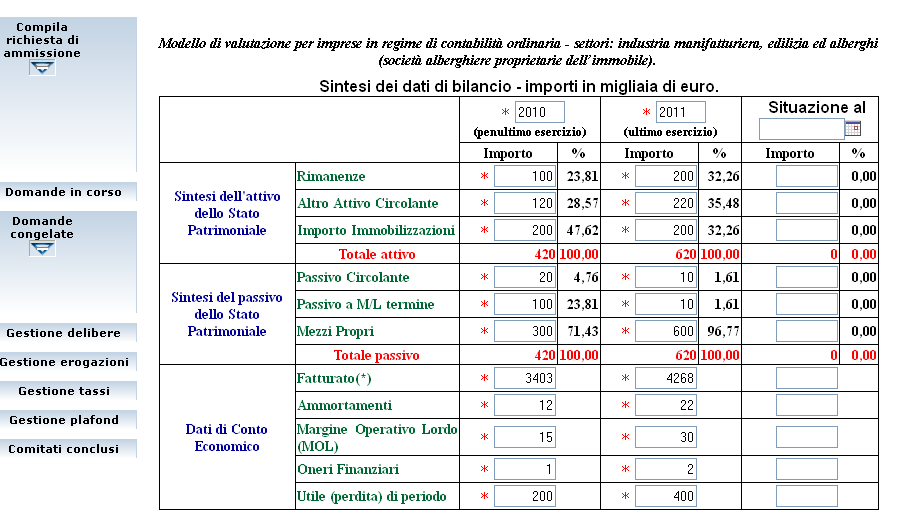 I dati sul fatturato, già inseriti nelle schermate precedenti, vengono riportati automaticamente
L’esito dello scoring viene calcolato e visualizzato immediatamente
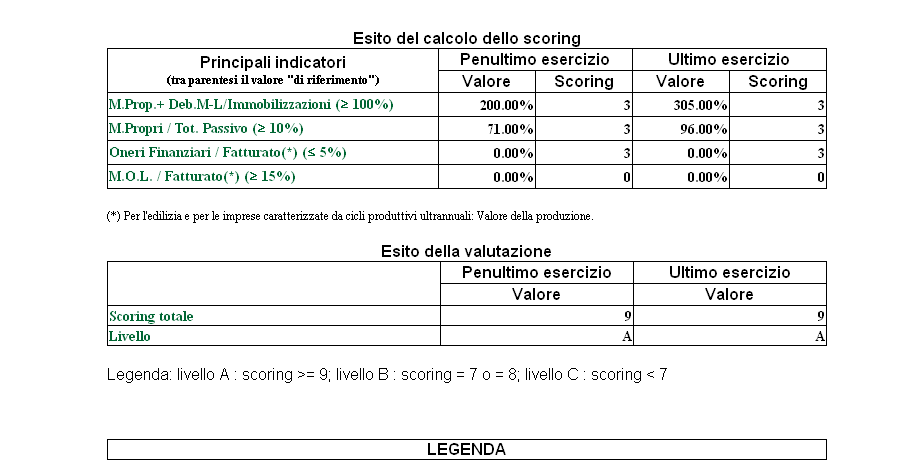 Nella leggenda vengono chiariti i metodi di calcolo per le poste di bilancio
Dando la conferma apparirà una schermata di “alert” dove viene indicata la fascia di valutazione ottenuta combinando i due livelli calcolati
Requisiti dell’operazione finanziaria e dell’impresa beneficiaria
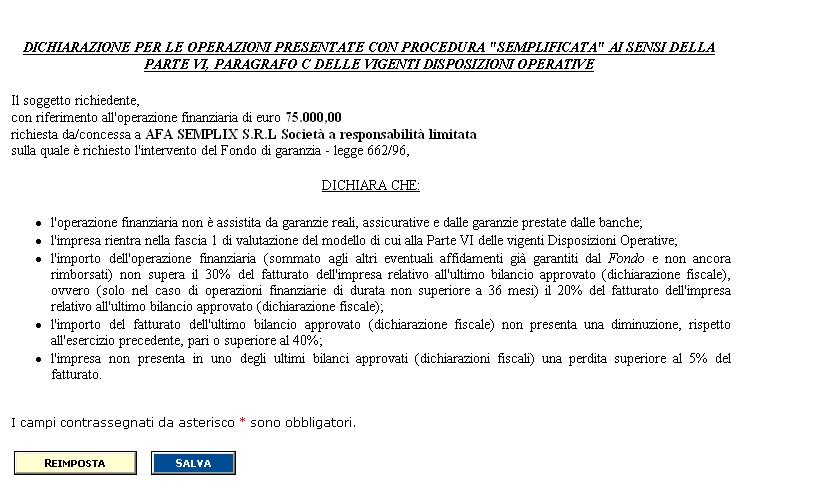 Dichiarazione sulla presenza dei requisiti per la procedura semplificata
Compilazione del prospetto sugli aiuti concessi sotto la categoria “de minimis”
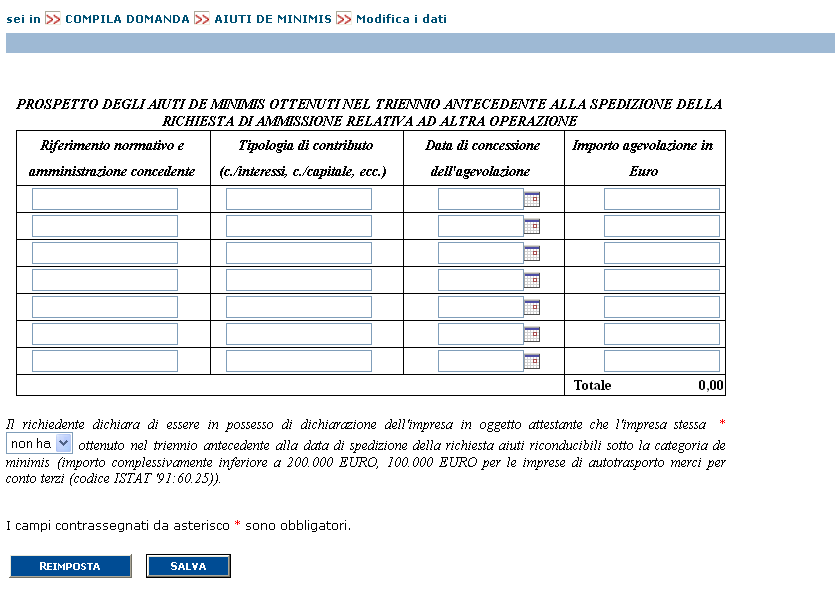 Dichiarazione sugli aiuti in regime de minimis
Box delle informazioni aggiuntive fondamentale per essere più trasparente circa quelle informazioni che meritano delle specifiche
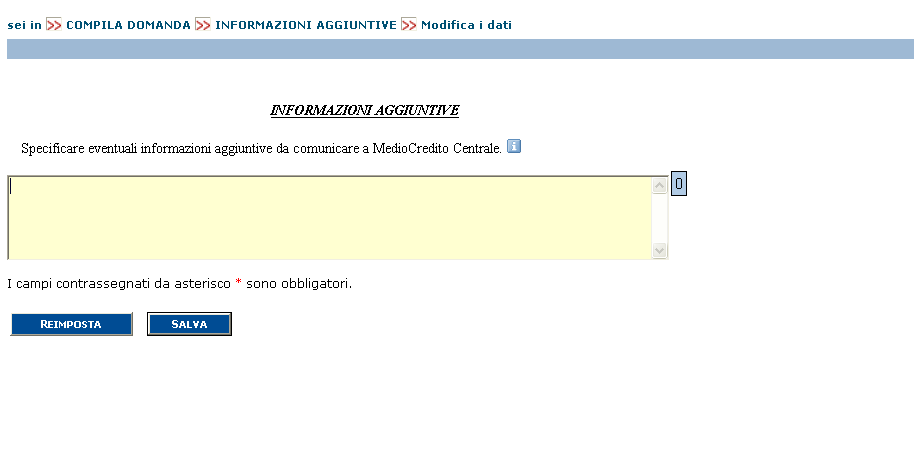 Inserire nel box tutte le informazioni rilevanti ai fini della valutazione
Con l’ultima schermata della procedura on line è terminato il processo di compilazione a questo punto è necessario trasmettere la domanda al Gestore
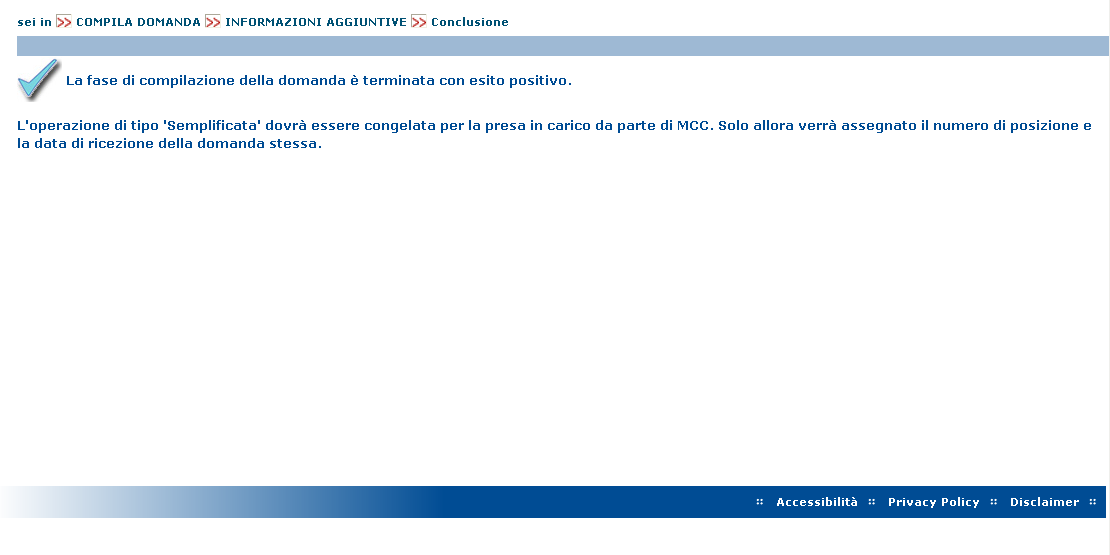 L’utente istruttore può caricare le pratiche, ma solo l’utente master le può “congelare” (invio della richiesta di garanzia)
Ricorda che nella Home della sezione dedicata alla procedura on line potrai sempre vedere le pratiche congelate e quelle in corso di lavorazione